Potential predictability of weekly TC activity assessed by using predictors derived from observations

Forecast skills for weekly TC activity using MJO as an additional predictor
1
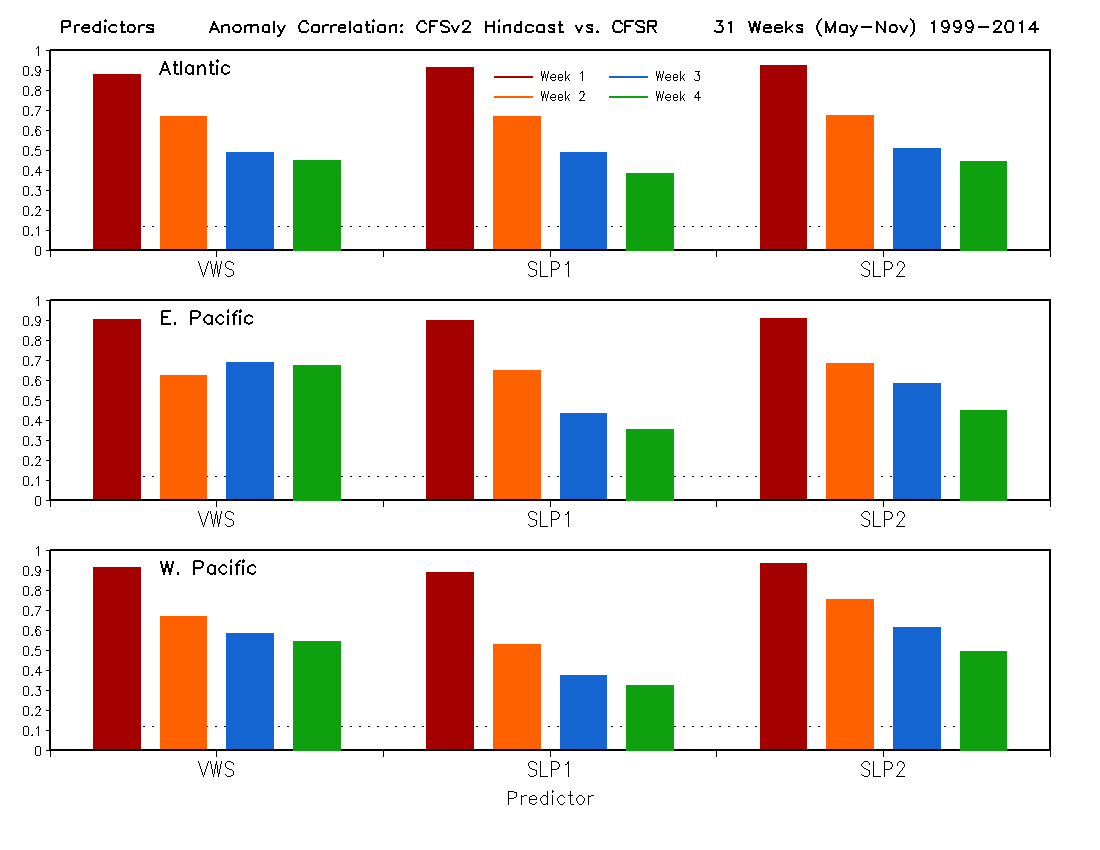 99% significance level
Forecast skill of CFSv2 for predictors VWS and SLP
2
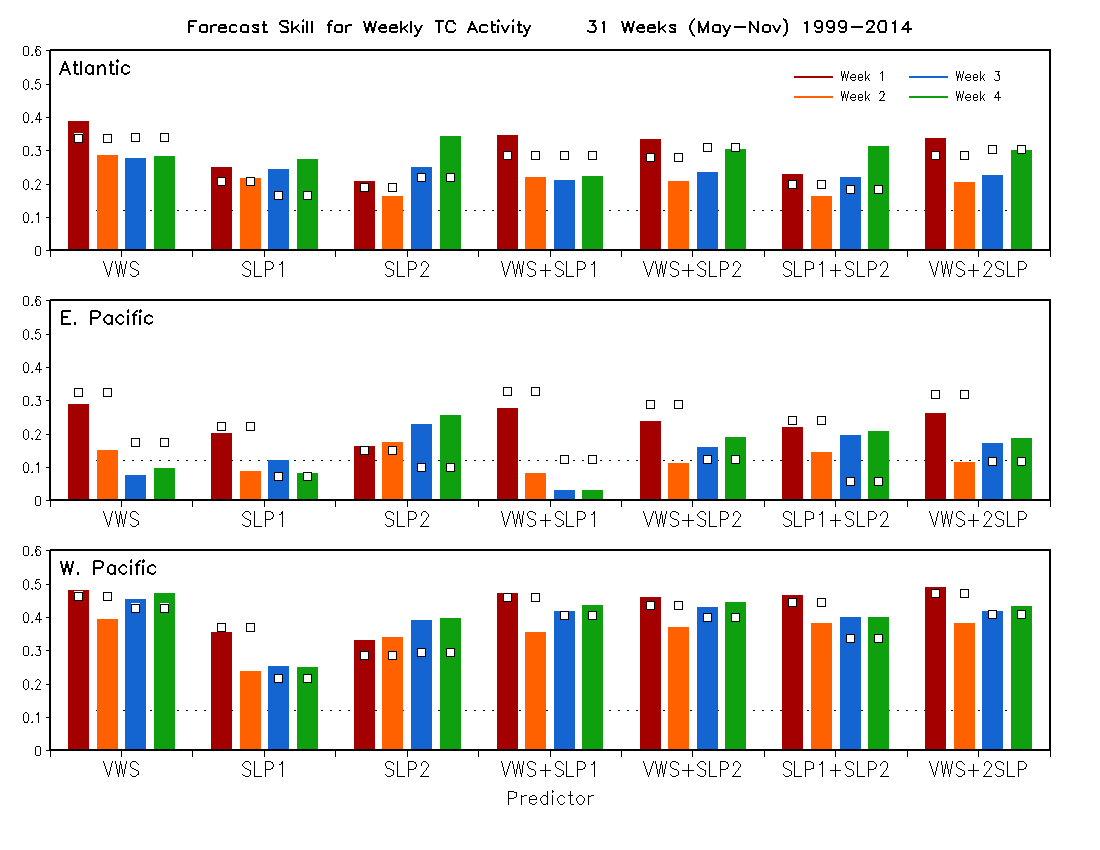 Skill using predictors derived from OBS (Potential predictability)
99% significance level
3
Compare forecast skills with potential predictability
MJO: Weekly Indices 
(PC1, PC2)
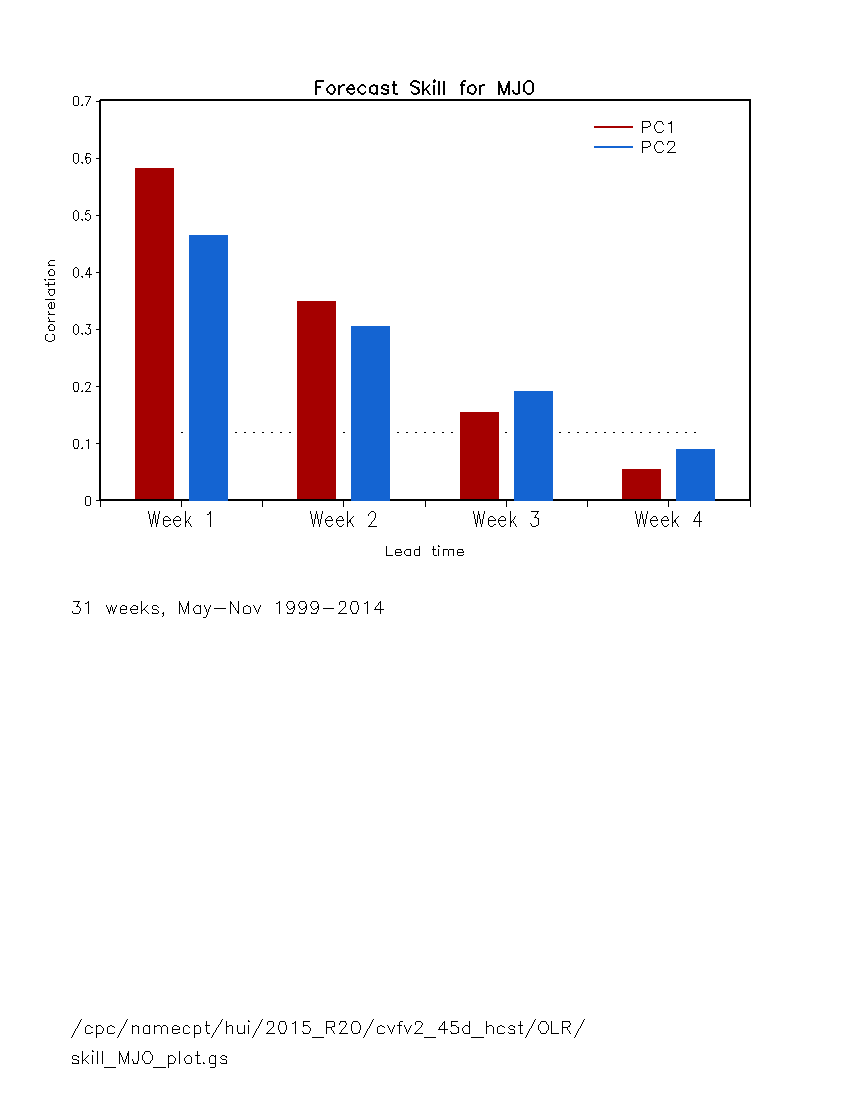 99% significance level
4
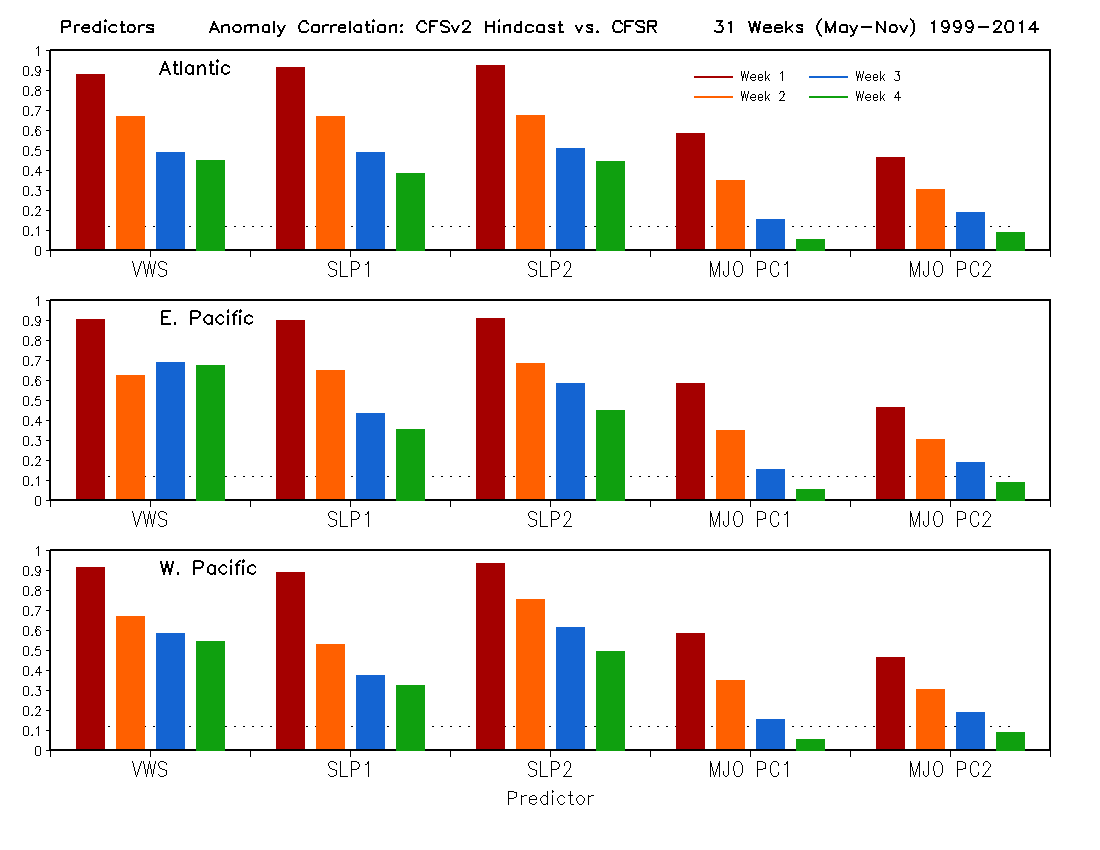 99% significance level
5
The forecast skills of CFSv2 for VWS and SLP are better than for MJO.
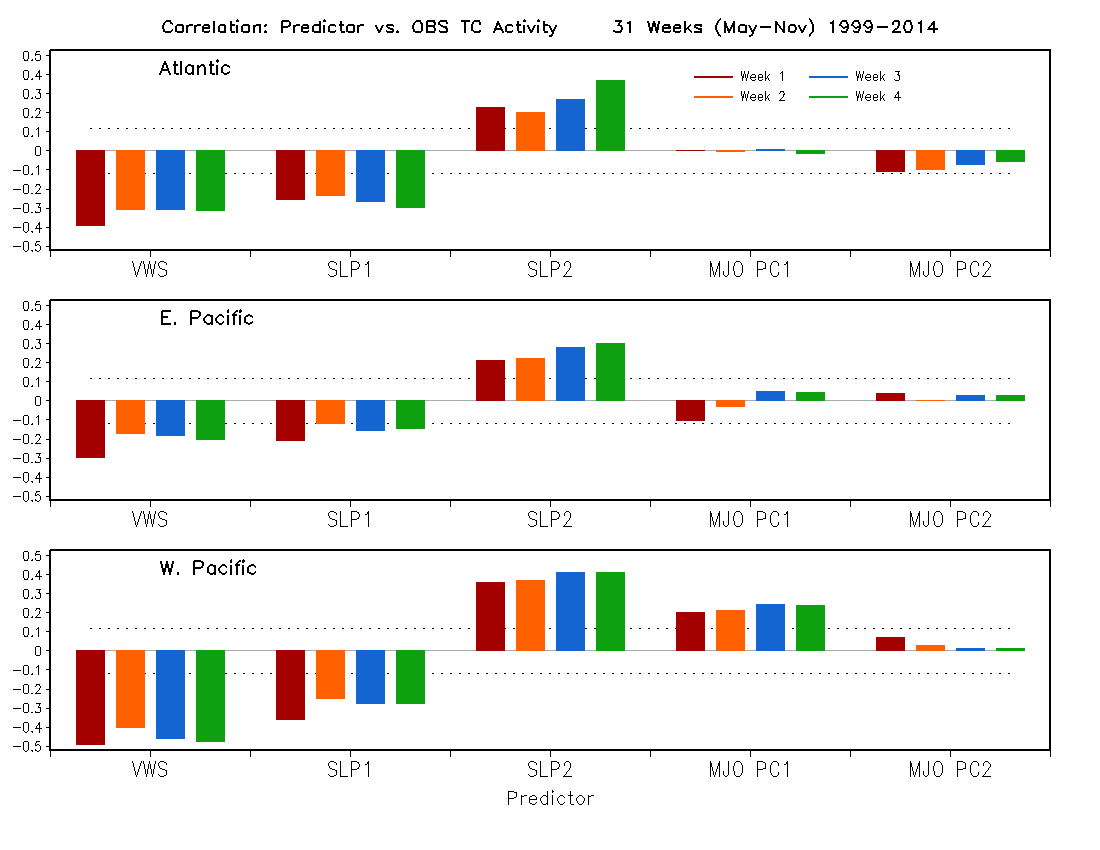 99% significance level
6
A high correlation implies a good predictor.
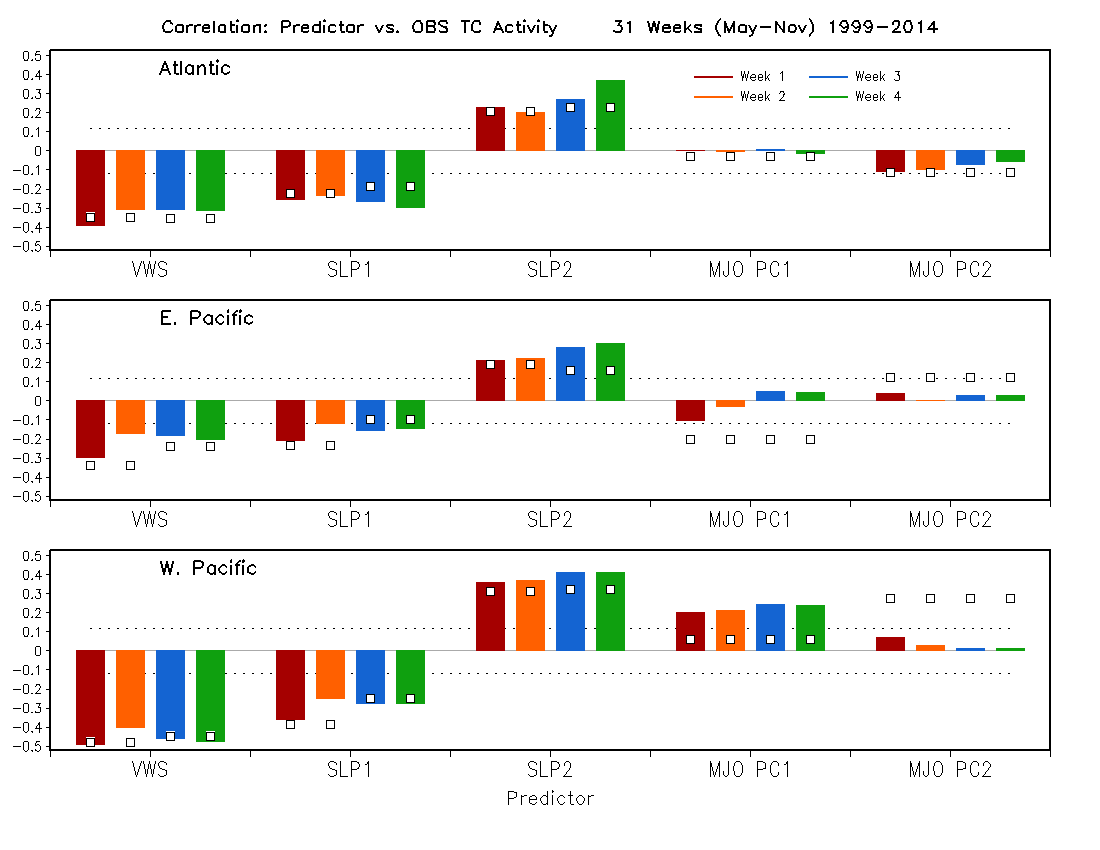 99% significance level
Using predictors derived from OBS
Correlation between OBS TC activity and predictor derived from OBS
7
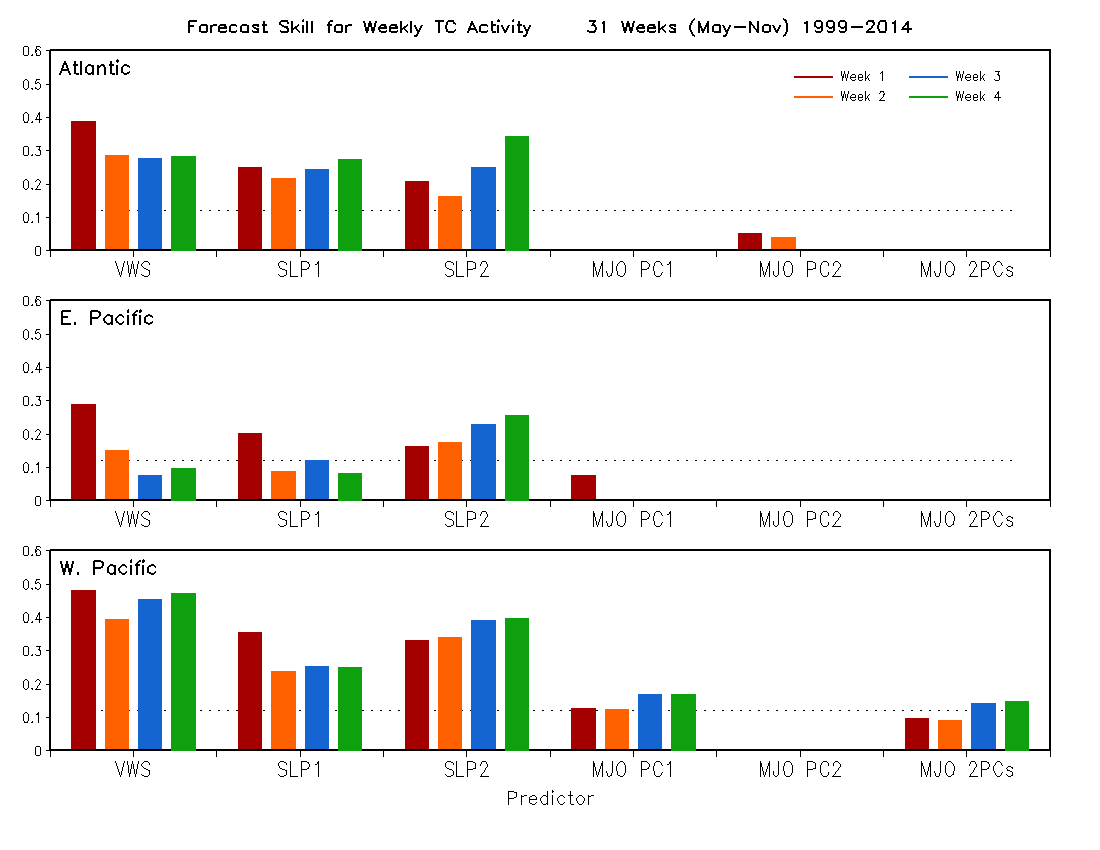 99% significance level
The forecast skill of weekly TC activity using MJO as a predictor is lower than using vertical or SLP as a predictor, consistent with the lower forecast skill for weekly MJO indices and weaker correlation between the MJO indices and weekly TC activity.
8
Compare the skills using MJO indices with other individual predictors
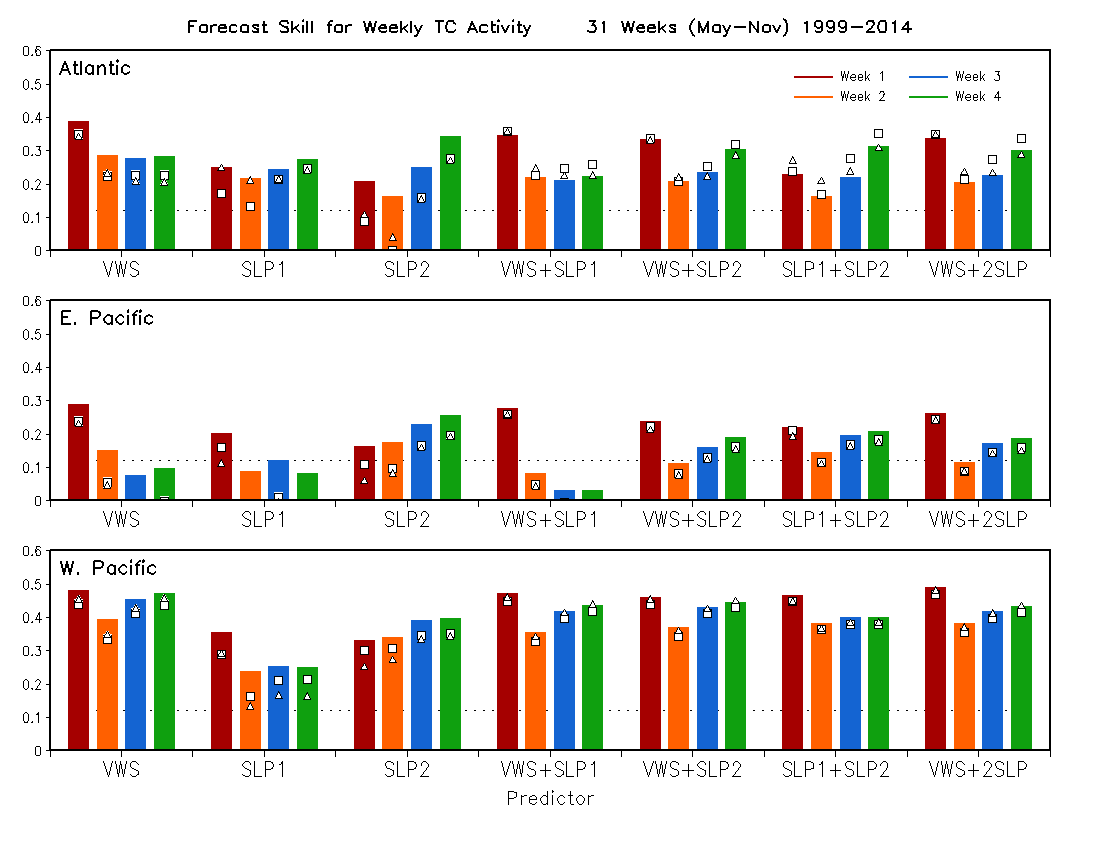  Skill with MJO PC1 as an additional predictor
Skill with MJO PC2 as an additional predictor
Color bar: Without using MJO as a predictor
9
Compare the skills by including MJO indices as additional predictors